Генерирование электрической энергии.Генератор переменного тока.
Цели урока:
Показать преимущества электрической энергии    
   перед другими видами энергии.
 Дать понятие о принципиальном устройстве 
   генератора
 Осветить экологические проблемы, связанные с 
   выработкой электроэнергии.
Преимущества электрической энергии
Транспортабельность –  легко передавать на большие расстояния с  малыми потерями.
   Дробимость –  удобно распределять по потребителям.
   Превращаемость – легко превратить в другие виды энергии: тепловую, механическую, световую…
Майкл Фарадей                                                     
                                                                           в 1831 году открыл  явление
электромагнитной  индукции





          


     « бесполезный новорожденный превратился 
    в чудо богатыря и изменил облик Земли так, как его гордый отец не мог себе и представить».
                           
 американский физик Р.Фейнман
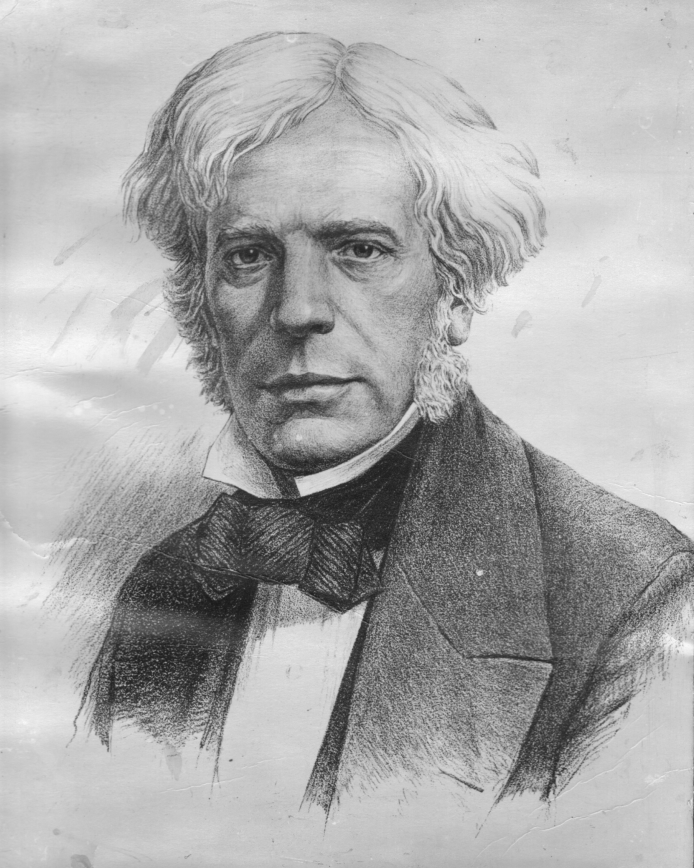 Устройства, преобразующие энергию того или иного вида в электрическую, называют генераторами.
5
1
6
3
7
4
2
Если магнит неподвижен –вращается проводникε = εmsinωt
.
Магнит вращается , причина - переменное магнитное поле создает токε = ∆Φ/∆t
ν – частота наведенной ЭДС
ν = p·n

 р – число пар полюсов индуктора 
 n – частота вращения ротора.
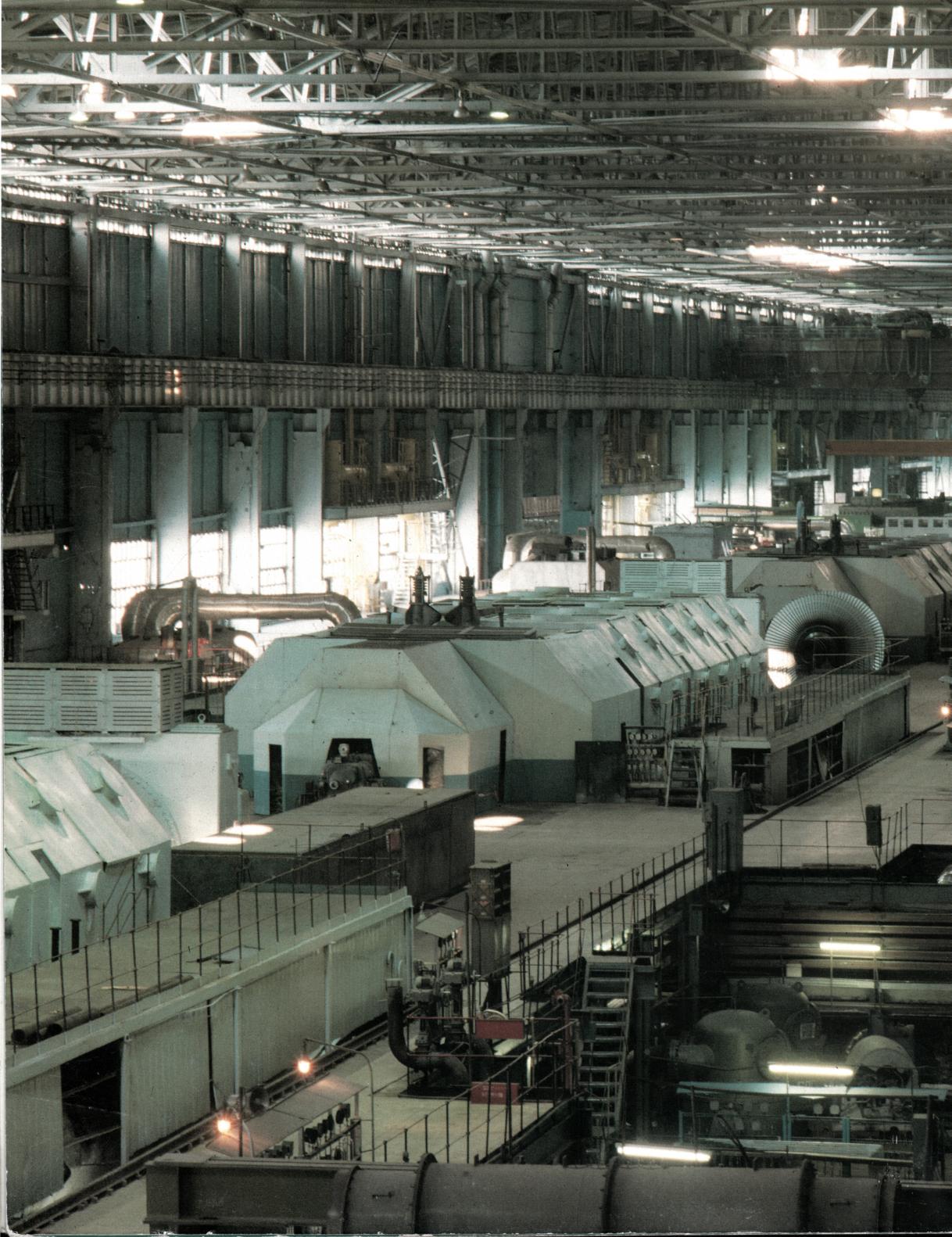 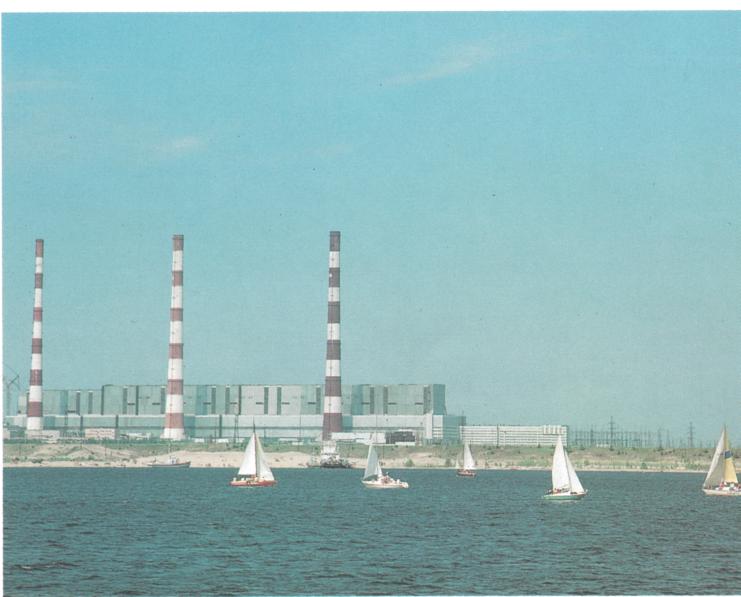